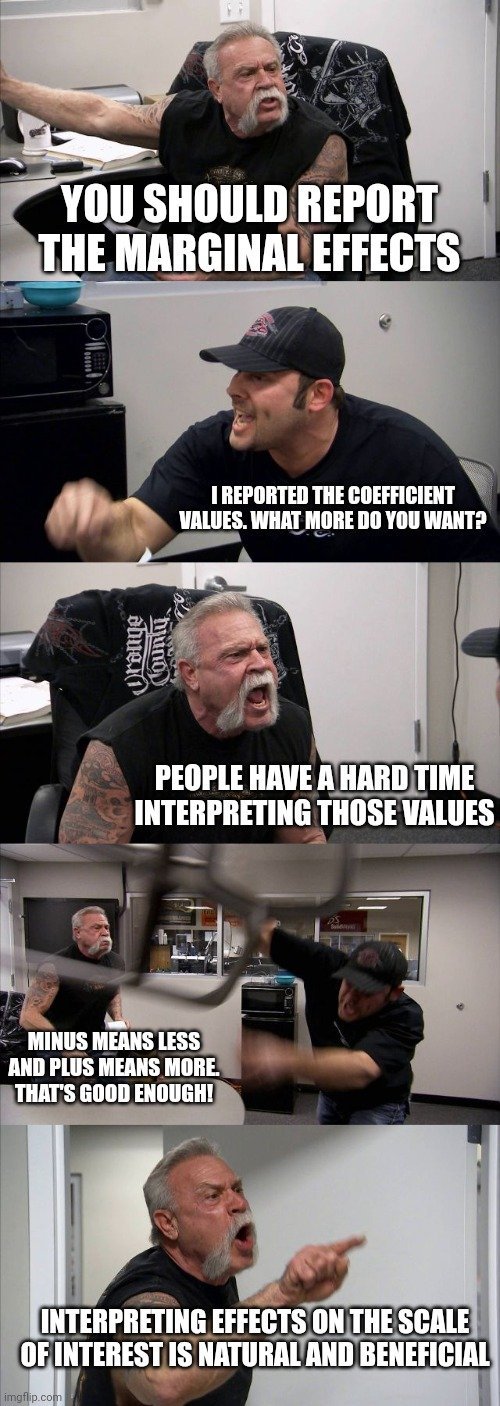 announcements
Problem Set 8 is due today
Drill will be happening this week ... maybe
Next Monday is a day off
Problem Set 7’s answer key is done, but grading is not
sometimes data analysts make mistakes
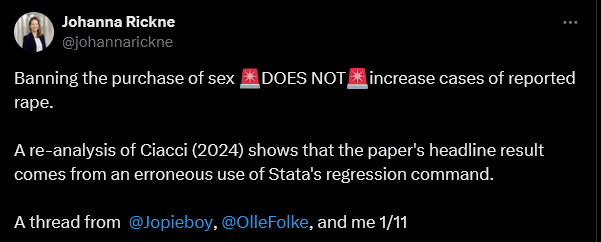 mediation analysis: wrap-up
April 1, 2024
thinking about mediation
complexities of third-variable control &
other considerations
mediation: what we think is happening
if one variable influences another through an intervening variable, the intervening variable is typically called a mediator
M
X
Y
confounds:equivalent mathematically
con
X
Y
an example of a (probable?) confound
intelligence
education
income
colliders:similar mathematically
coll
X
Y
an example of collider bias
imagine you are interested in the relationship between intelligence (indexed by IQ) and conscientiousness
you find a large sample of college students and find ... r = -.37
what?!


http://www.the100.ci/2017/03/14/that-one-weird-third-variable-problem-nobody-ever-mentions-conditioning-on-a-collider/
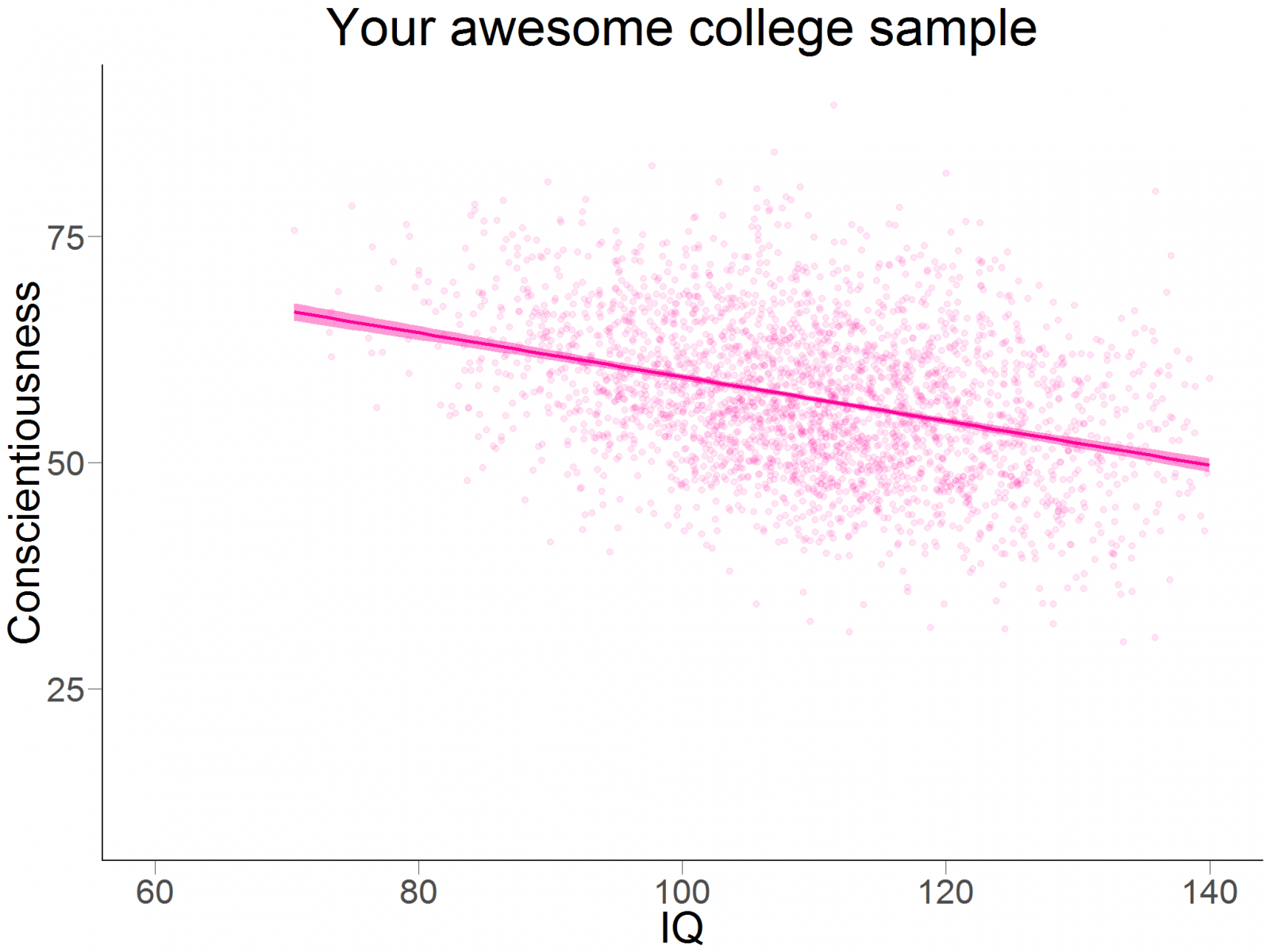 what’s going on?
college students tend to be higher IQ that the general population; they also tend to be higher with respect to conscientiousness
that is, both of these variables are predictors of college-student membership; they “collide”
so selecting from the college-student population “conditions on a collider”, creating a (strange) relationship that doesn’t exist in the whole population
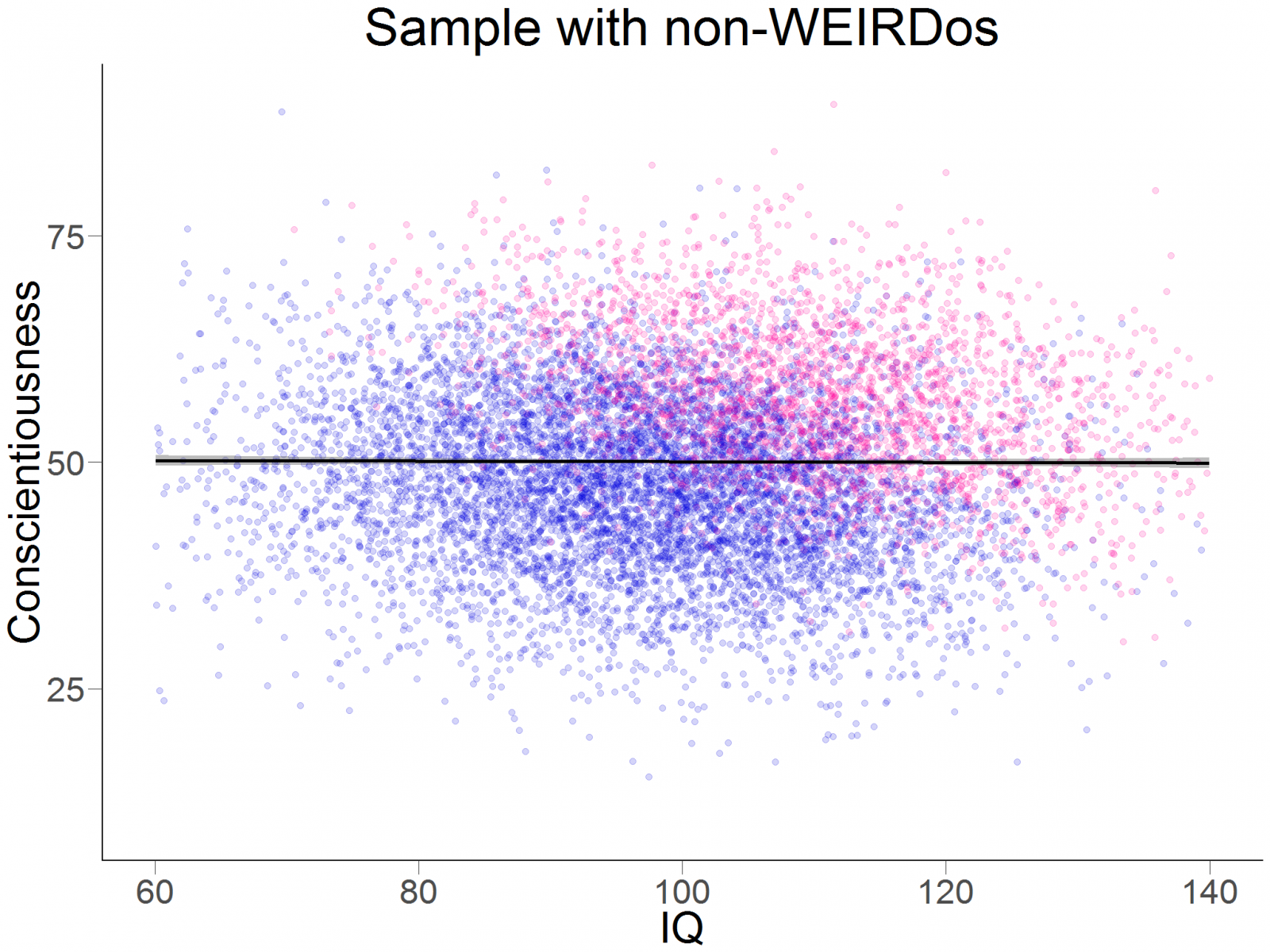 third-variable patterns (problems?), cataloged, probably not completely
confounds
colliders
suppressors
mediators
covariates

https://www.ncbi.nlm.nih.gov/pmc/articles/PMC2819361/
https://www.ncbi.nlm.nih.gov/pubmed/28575894
mediation extensions
moderated mediation(Soane et al., 2013, Human Resource Mgmt)
employee engagement
meaningfulness
absence
moderated mediation(Soane et al., 2013, Human Resource Mgmt)
well-being
employee engagement
meaningfulness
absence
mediated moderation(Christ et al., 2010, PSPB)
mixed vs segregated areas
extended contact
prejudice
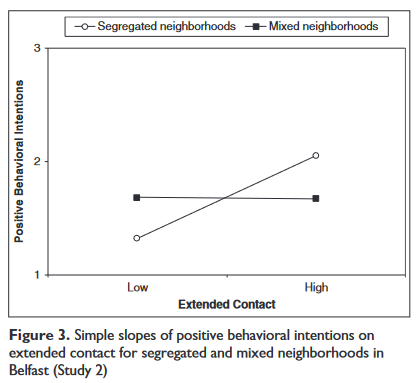 mediated moderation(Christ et al., 2010, PSPB)
mixed vs segregated areas
direct contact
extended contact
prejudice
non-independence in data
introduction to non-independence,
its consequences,
and repeated-measures designs
assumptions made in modeling
these are about residuals! (not about predictors)

they’re normally distributed
they have constant variance (homoscedasticity)
they are independent of one another
independence?
independence means that any one individual’s residual can’t be used to estimate another’s

when is this violated?
usually it’s a feature of the research design
common situations
repeated-measures studies
longitudinal studies
naturally-clustered data (e.g., students in classrooms)
research with dyads or group interactions
types of nonindependence
positive nonindependence
scores (residuals) are positively related

negative nonindependence
scores (residuals) are negatively related
positive nonindependence(an example)
if we ask couples to rate satisfaction with their relationship, we’d likely see high scores paired with high scores and low scores with low scores
one person’s score predicts the other’s
negative nonindependence(an example)
if we ask couples to estimate how much housework each person does, we’d likely see high scores paired with low scores and vice versa
one person’s score predicts the other’s
consequences of nonindependence
this depends on the type (positive or negative)
and on how nonindependence fits within the design
it can in some circumstances increase Type I errors, and in others it can increase Type II errors